Student Services Process Training:Policy Compliance, Reporting andIncident Management forStudent Conduct and Student Grievances
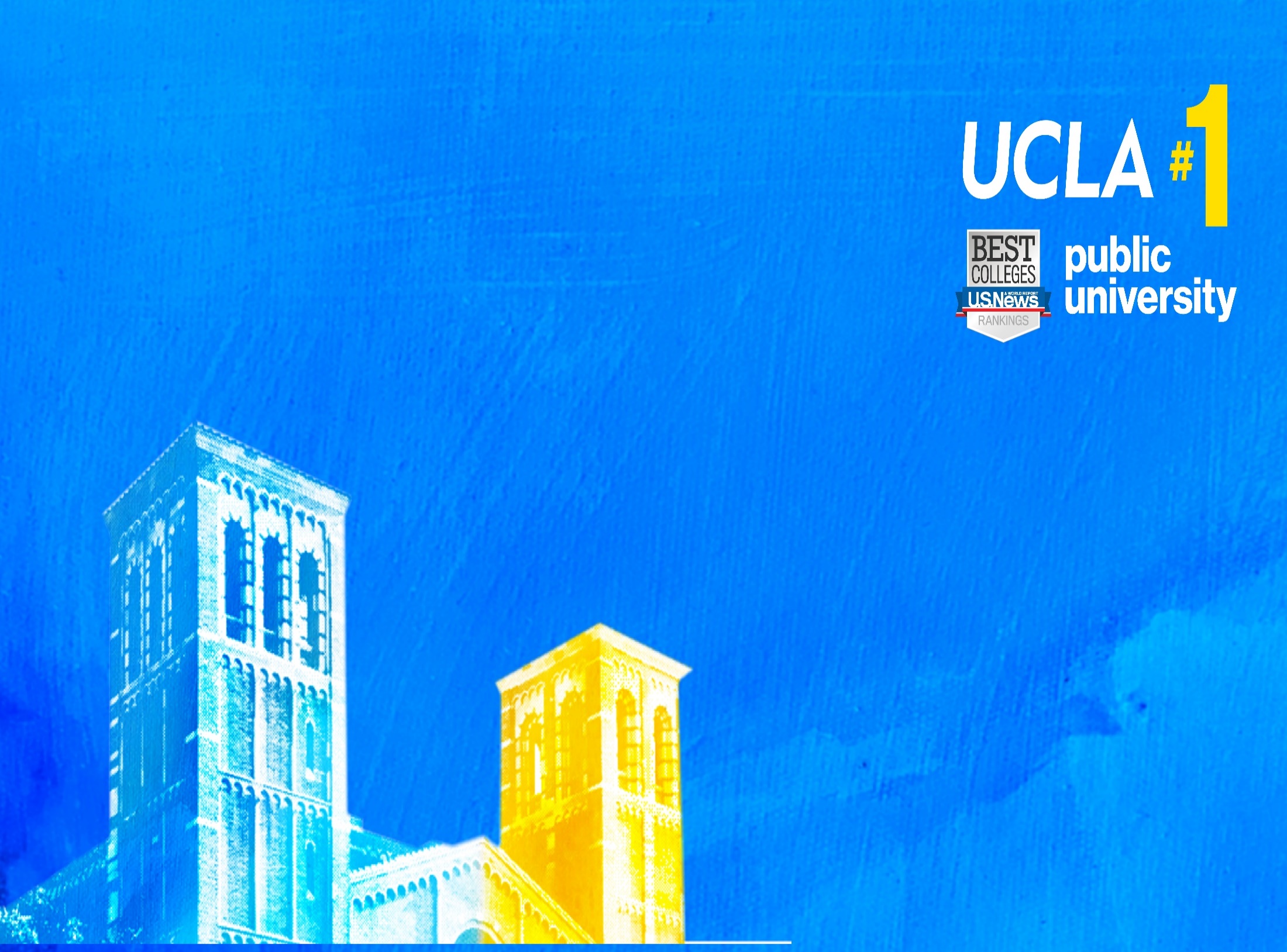 Melissa Turkington
Student Rights & Responsibilities Manager
Kim Thrift
Institutional Policy & Process Analyst
SA507 Student Rights & Responsibilities

Outlines student conduct code
Codifies function of the SRRC
Identifies roles responsible for resolution & hearing process
Clear language in addressing behaviors and expectations 
Strong due process and outcomes for students
Policy Compliance
SA508 Grievance and Dispute Resolution
for UNEX Students

Outlines grievance types
Codifies responsibilities of Student Services and key stakeholders for resolving student grievances
Guidelines for working with responsible campus offices 
Strong due process and outcomes for students
Extension policies are located on the intranet.  Public-facing policies are located on the website.
[Speaker Notes: Student Rights & Responsibilities Policy (SA507) and procedure (SA507.1) can be found here: 
https://www.uclaextension.edu/policies]
Reporting
Goals of Reporting
Identify and respond to risk
Determine appropriate interventions
Long-term care community connections
Centralized response and tracking
Incident Reporting Form
Student Conduct
Title IX
Threat/Suicide Assessment
Situations of Concern
Workplace Concerns
[Speaker Notes: Other uses for the incident reporting form. 
Information about the BIT can be found here: 

https://ucla.app.box.com/v/bit-brochure]
Best Practices
Approach with your HEART
Hear what the student is saying
Empathize with the situation
Ask questions/assess the student’s needs
Refer to campus & community resources
Tell the appropriate campus official
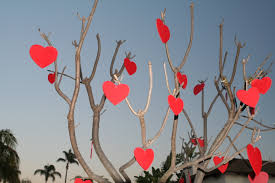 [Speaker Notes: 3 steps to the process. Manage, Refer, Report. 
People often think of reporting as step one, but it is actually the final step in the process.
Majority of behavioral issues mitigated with proper classroom management techniques, but often taught to be subject matter experts, not teachers.]
[Speaker Notes: An overwhelming majority of student behaviors are either disruptive or distracting. These behaviors are under the purview of the instructor to handle within the classroom environment. Students can not be disciplined under the code for being rude or obnoxious. It is important to set, and enforce, strong classroom behavioral expectations.
In rare cases, Dangerous behaviors should result in a call to 911.  Any imminent threat or safety concern should be taken seriously and the proper emergency response staff should be called to manage the issue. Please call x3000 after calling 911 to report that 911 has been contacted. Students in distress primer]
Referral Resources
Campus Resources
SRRC
Office of Disability Services
Title IX Office
CARE Advocates
Office of Ombuds Services
International Student Office
Financial Aid/Veterans Services
Enrollment Services
Career Services
[Speaker Notes: Community resources brochure]
Reporting
IncidentReporting.UCLAextension.edu
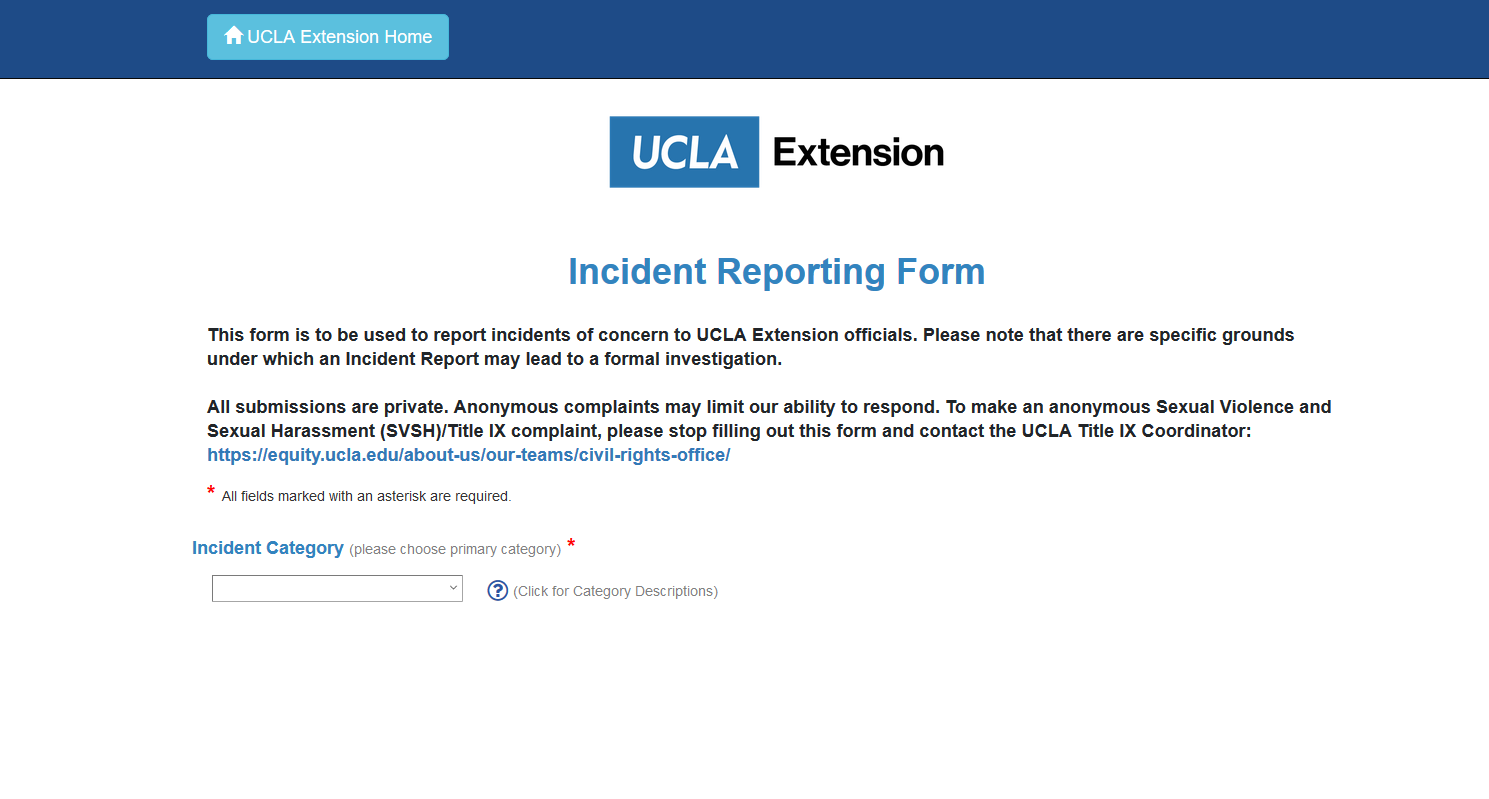 Report incidents as they occur (ASAP/24hrs)
Avoid over-broadness
Speak directly to concerning behaviors
Convey facts
When in doubt, report
Consult with Student Rights & Responsibilities Center if you have questions about reporting
Student Rights &
Responsibilities Center
Gayley Center, 2nd floor

SRRC@unex.ucla.edu
(310) 825-0953
https://ucla.box.com/s/ex88e3fyj7zdkfmwe1a3g5fm1pjnhsxx
[Speaker Notes: Table exercises – breakout rooms]